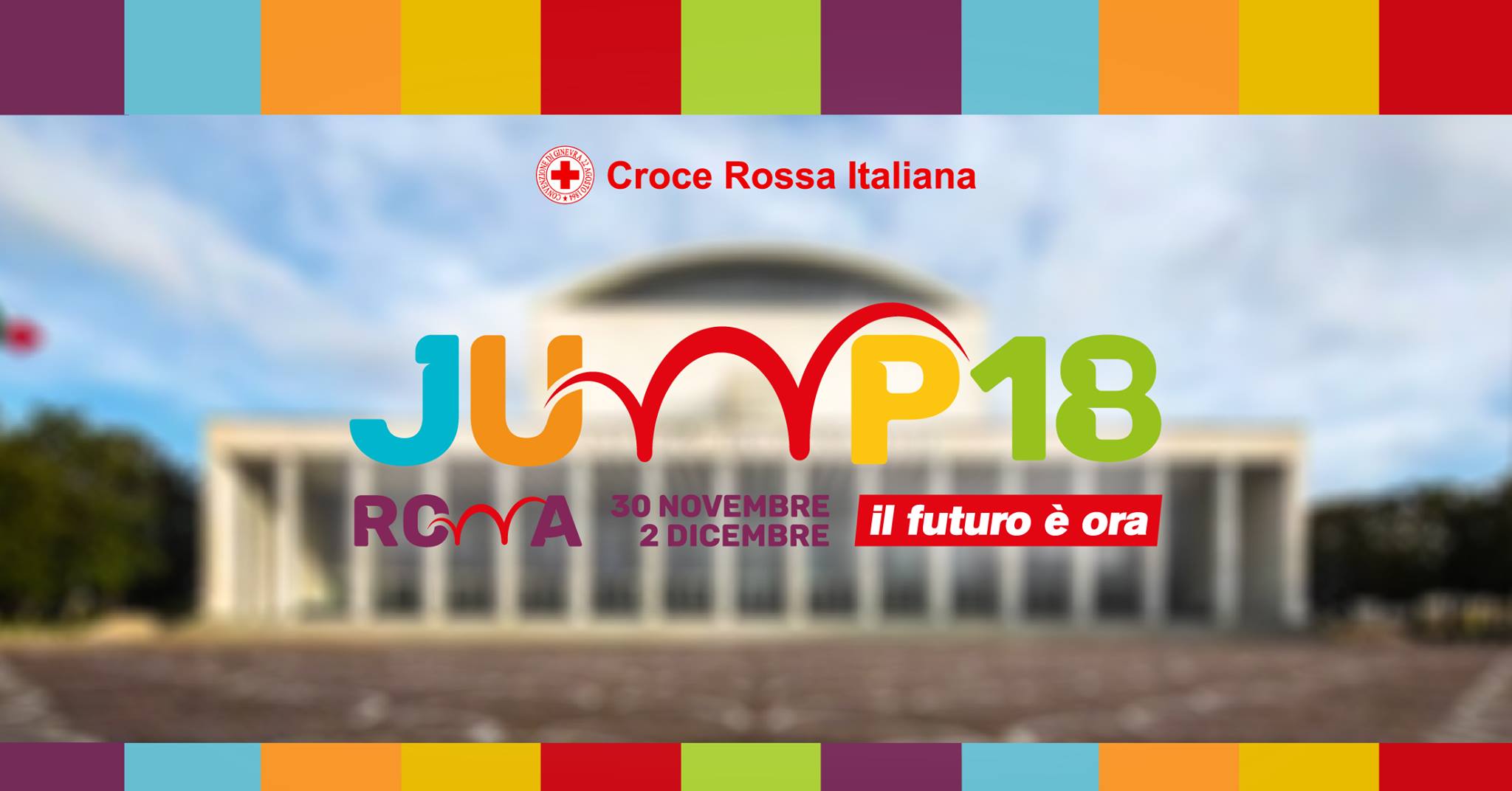 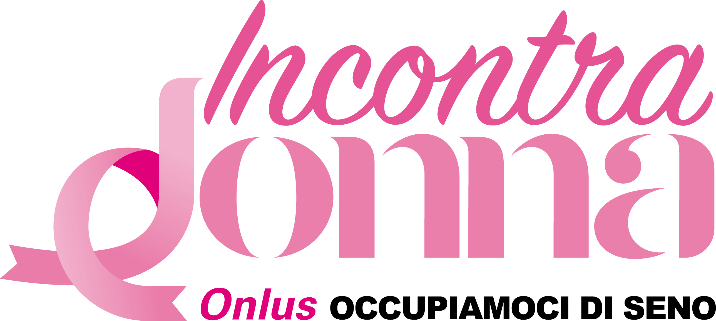 Adriana BONIFACINO
Resp. Unità di Diagnosi e Terapia in Senologia
A.O.U. Sant’ Andrea - Roma 
Presidente IncontraDonna onlus
CARCINOMA DELLA MAMMELLA
tecnologia e progetti innovativi possono contribuire ad una maggiore consapevolezza?
CARCINOMA DELLA MAMMELLA
tecnologia e progetti innovativi possono contribuire ad una maggiore consapevolezza?
circa il 10%
53.000
30.000
800.000
DONNE VIVONO CON UNA DIAGNOSI DI CARCINOMA MAMMARIO
DONNE VIVONO CON CARCINOMA MAMMARIO AVANZATO O METASTATICO
NUOVI CASI OGNI ANNO
SONO EREDITARI, GENETICAMENTE CONFERMATI
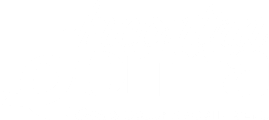 CARCINOMA DELLA MAMMELLA
tecnologia e progetti innovativi possono contribuire ad una maggiore consapevolezza?
<
tra il 
40 e 80%
50 - 69
45 - 74
40%
LE DONNE ADERISCONO ALLO SCREENING  IN PERCENTUALE VARIABILE TRA IL 40% E 80% SECONDO REGIONI
CIRCA IL 40% DELLE DONNE SCOPRE DI AVERE UN TUMORE ATTRAVERSO 
LA AUTOPALPAZIONE
LA MORTALITA’ SI RIDUCE DRASTICAMENTE
LO SCREENING MAMMOGRAFICO GRATUITO RICOPRE LA FASCIA 50-69 ANNI E SOLO IN ALCUNE REGIONI DAI 45 AI 74 
(CIRCA IL 45-50 DEI CARCINOMI)
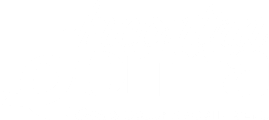 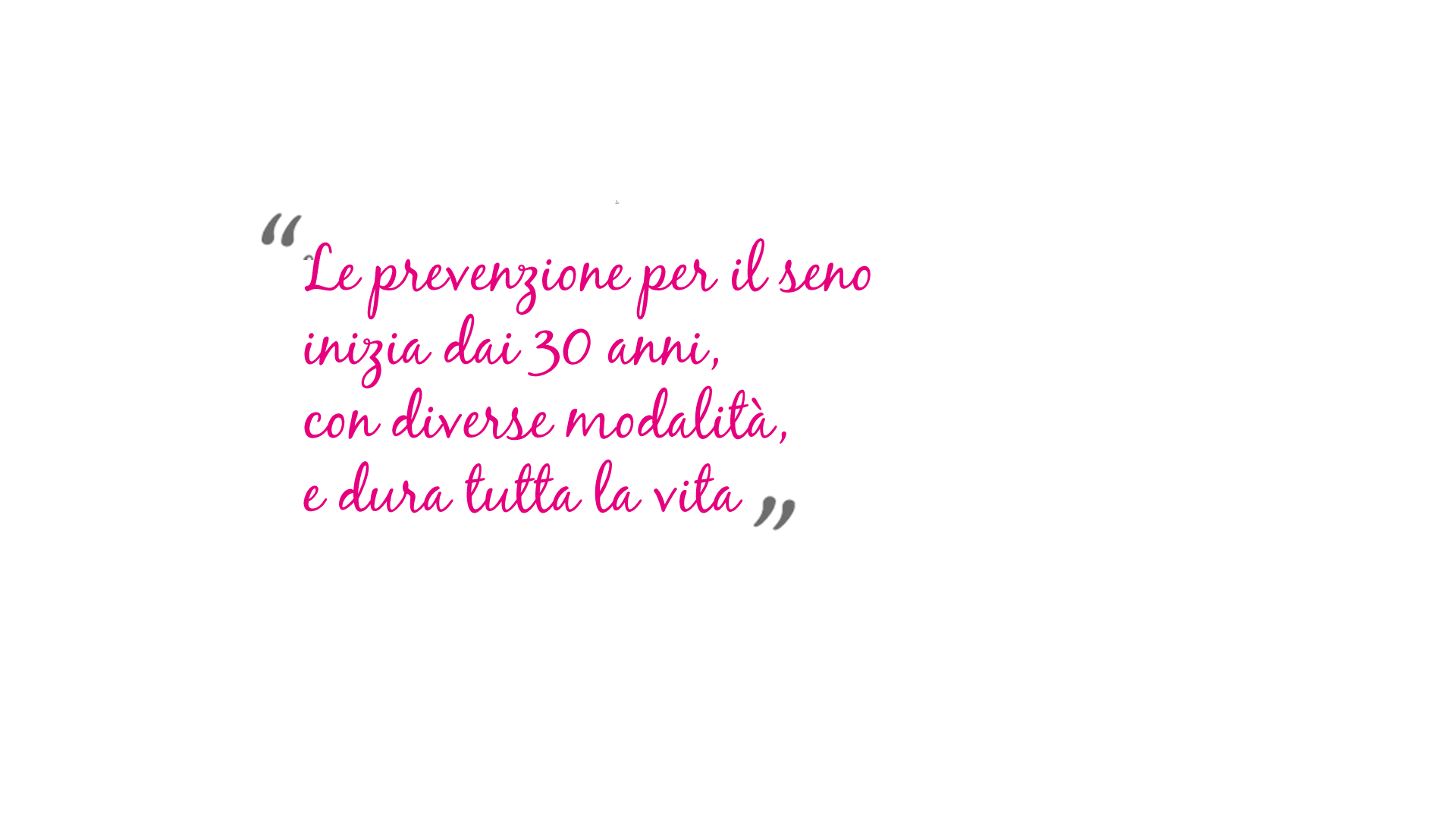 COME RAGGIUNGIAMO CON 
LE INFORMAZIONI LE DONNE?
La consapevolezza, 
la prevenzione, 
la diagnosi precoce, 
la appropriatezza,  
la qualità dei servizi 
e delle cure
POSSONO SALVARELA VITA
IL TRENO HA FISCHIATO


«Il fischio di un treno rappresenta per il protagonista l'occasione per dare una svolta alla sua esistenza»
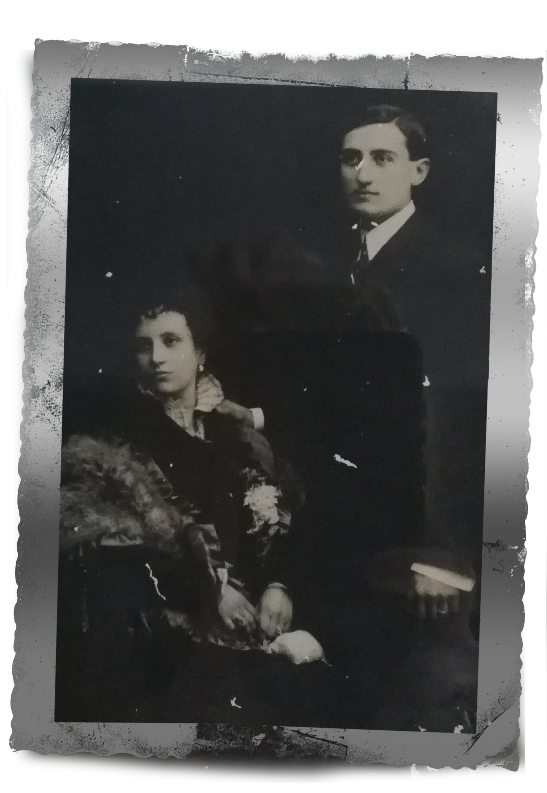 Luigi Pirandello
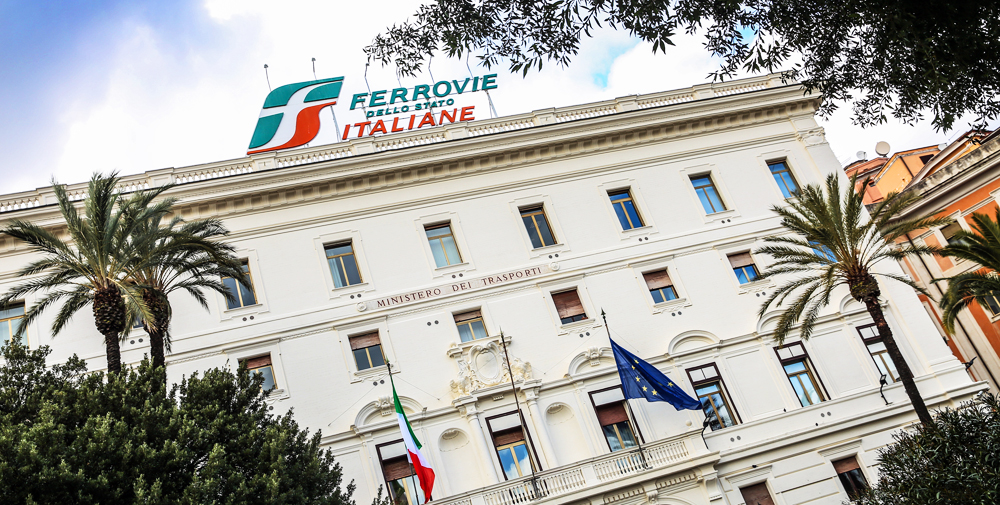 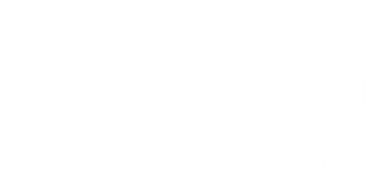 In 8 anni Trenitalia ha stimato che 

Abbiamo incontrato circa 10 milioni di persone. ‘Un’ esperienza impagabile‘
2010
1ª  EDIZIONE DI 
FRECCIAROSA
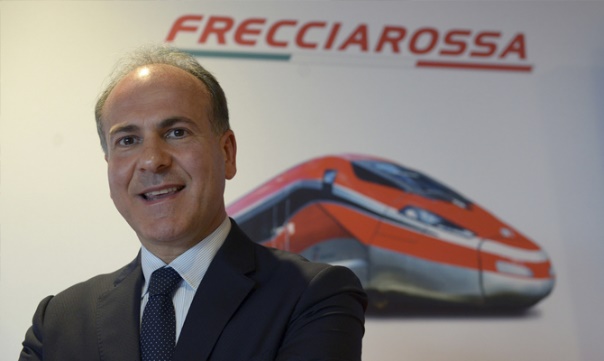 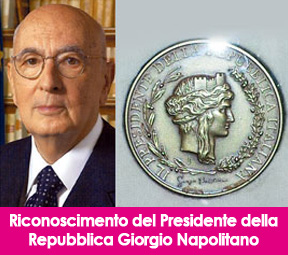 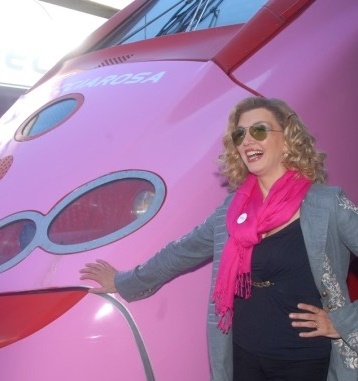 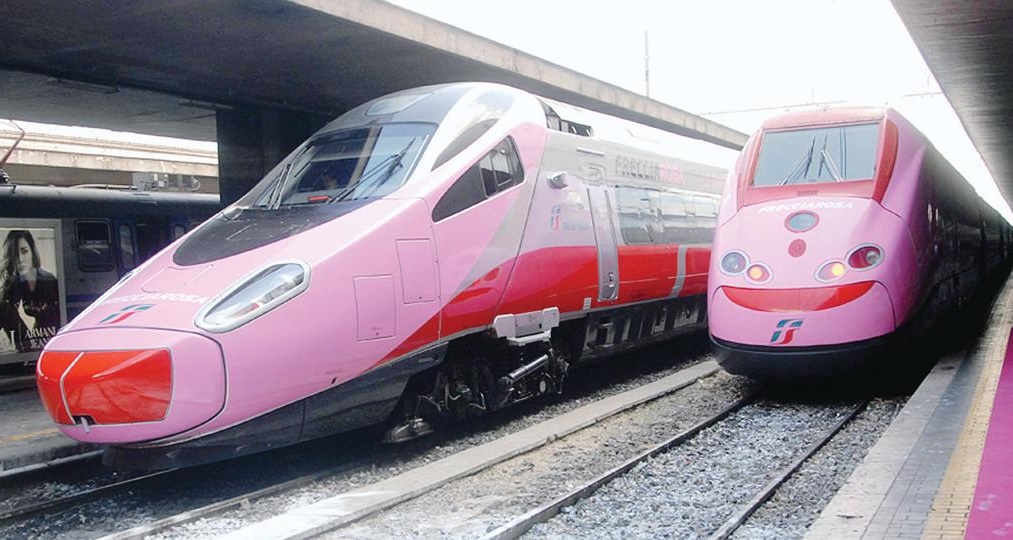 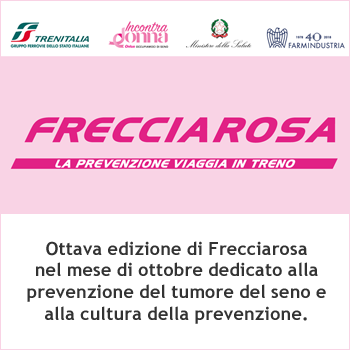 ….e così nasce FRECCIAROSA

un progetto nazionale in Partnership con Ferrovie dello Stato e Ministero della Salute.Farmindustria e molte Aziende, non solo del farmaco, sostengono il progetto che ha durata tutto il mese di ottobre. 
Un progetto che attraversa l’Italia tutta, per sensibilizzare alla cultura della prevenzione in generale e alla diagnosi precoce del tumore del seno.
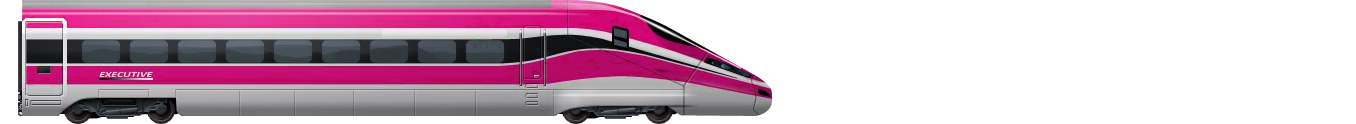 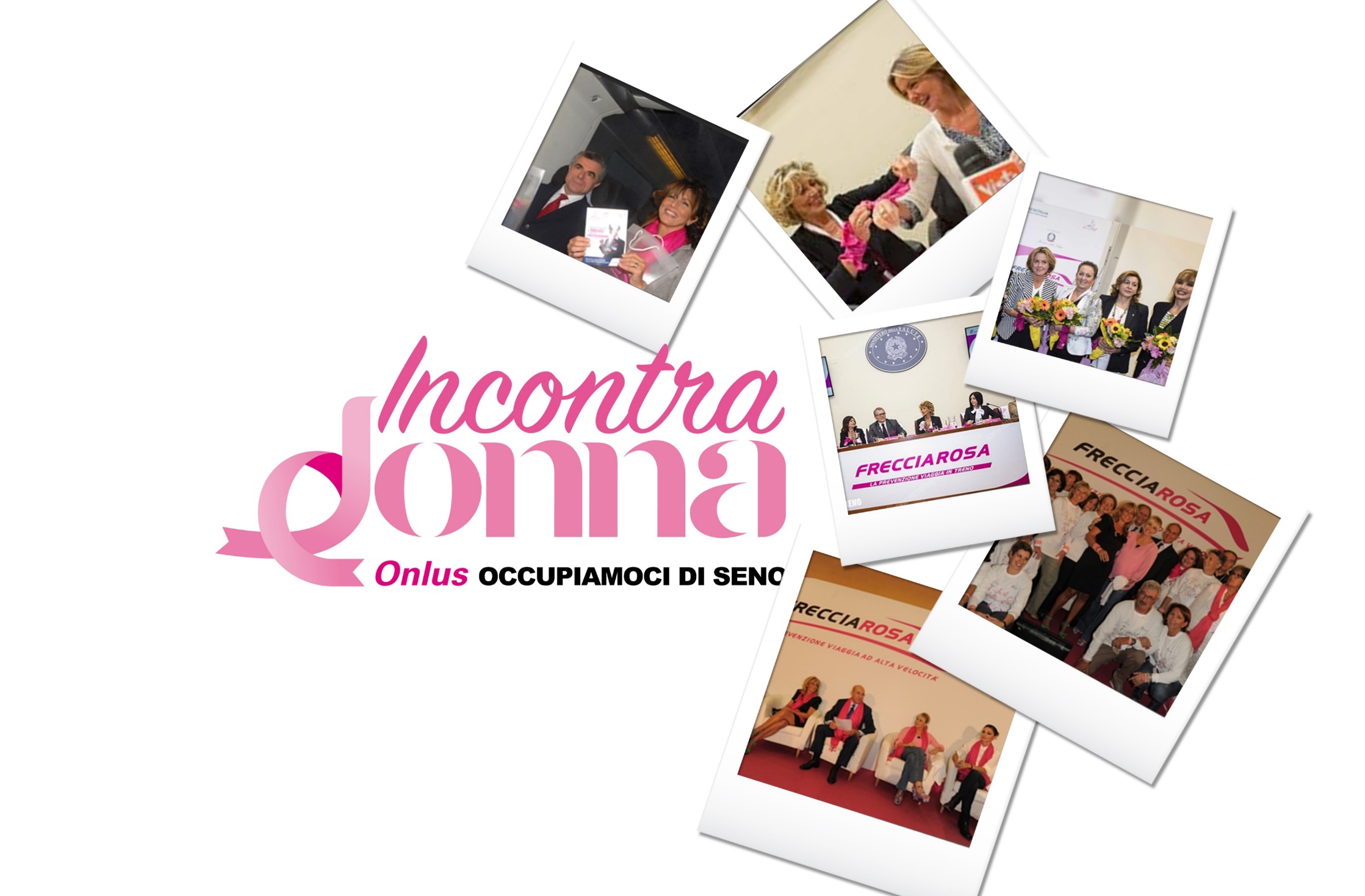 ISTITUZIONALI
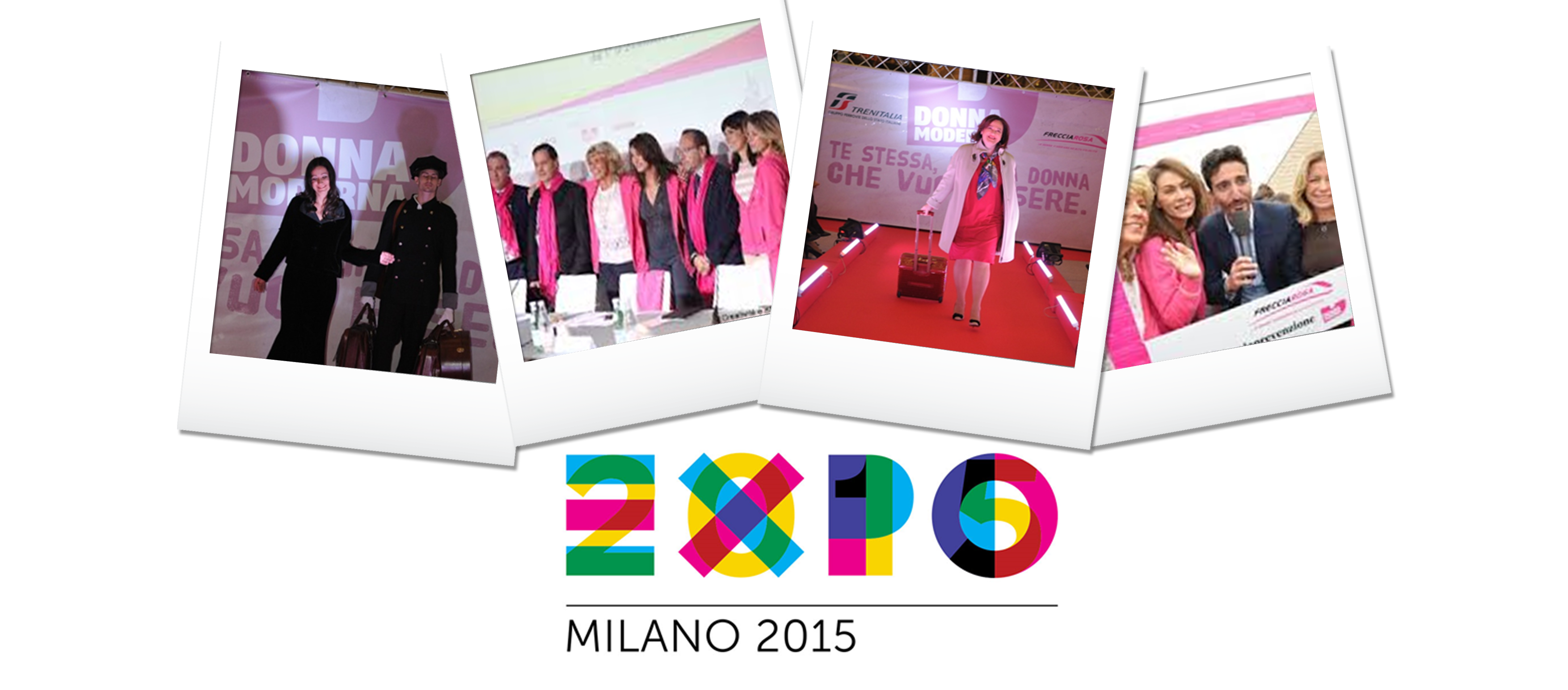 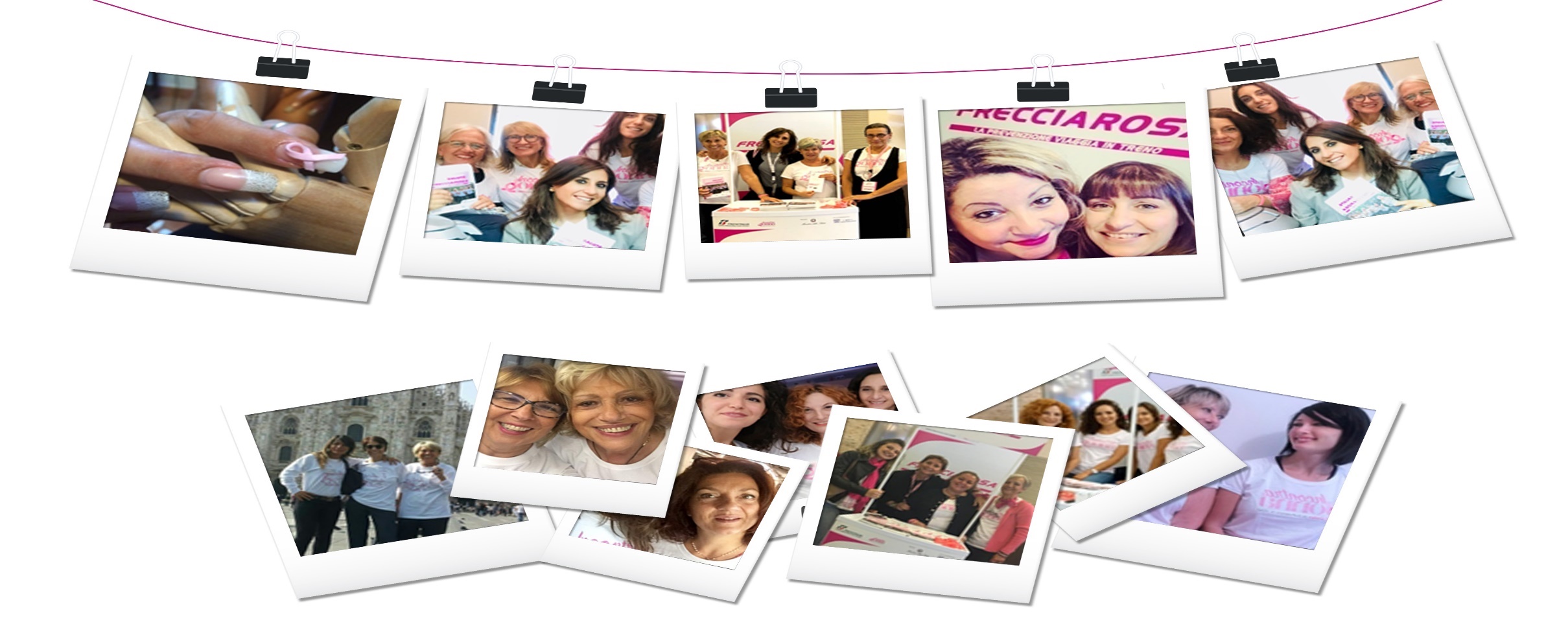 I VOLONTARI
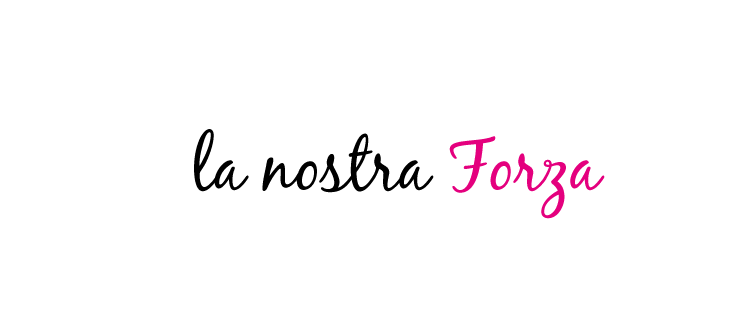 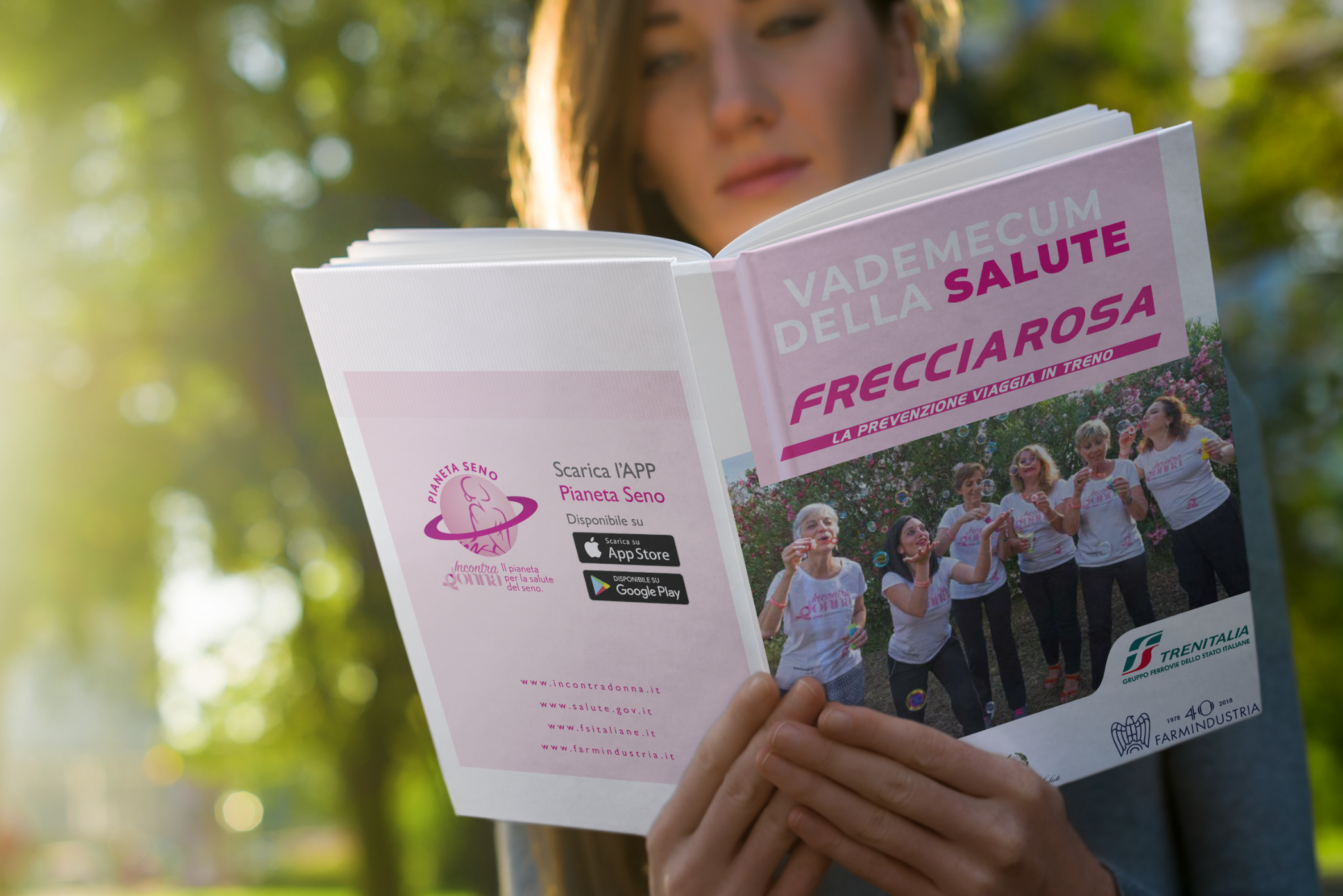 I nostri VADEMECUM
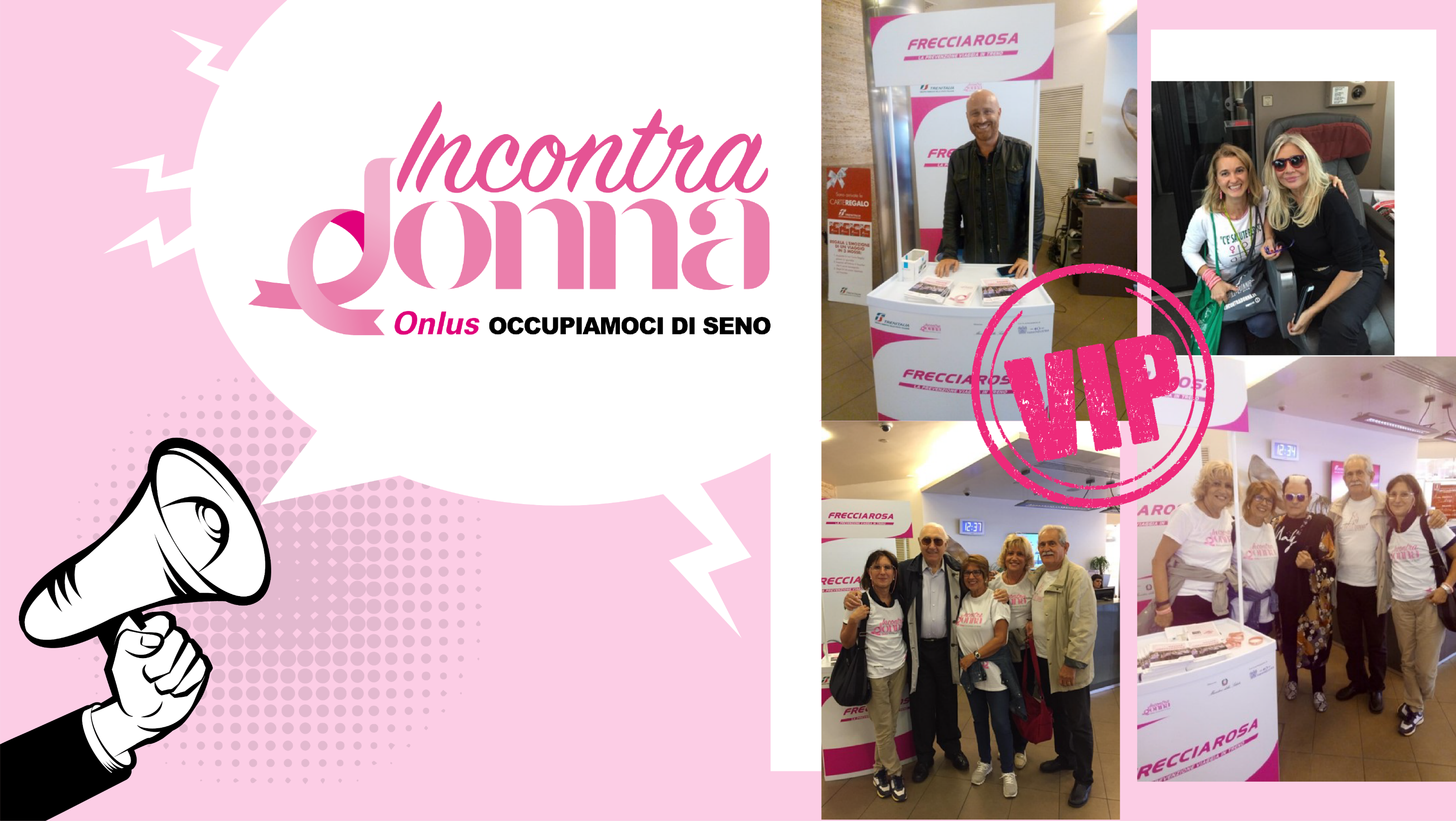